On Beyond ObjectsProgramming in the 21th centuryCOMP 590-059 Fall 2023
David Stotts
Computer Science Dept
UNC Chapel Hill
The Go Language
David Stotts
Computer Science Dept
UNC Chapel Hill
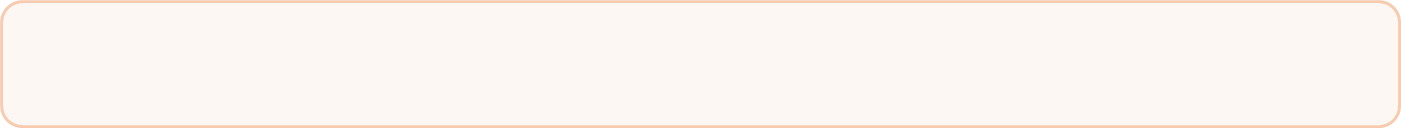 Go Lang
History   (reference)
Go is designed at Google by Robert Griesemer, Rob Pike, Ken Thompson (Unix and B fame)
Started in 2007, first appears for use in Nov. 2009
Version 1.0 released March 2012
Intended for an era of multicore hardware (concurrency), networked platforms, large codebases for new projects
Wanted to keep static typing, run-time efficiency (like C)
Wanted readability and usability (like Python)
High-performance on networks and multiprocessors
Developers did have a dislike of C++ in common
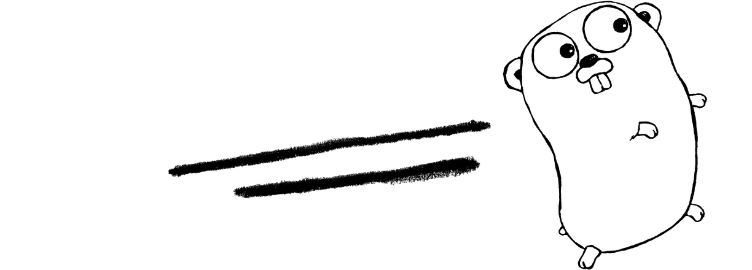 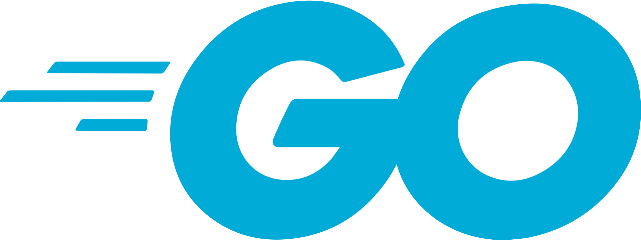 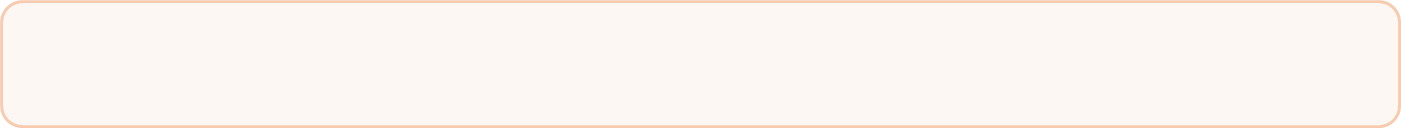 Go Lang
History
New style of “OO” programming
From the 2010 Bossie Award citation (13 years ago):
Google’s Go language tries to restore simplicity to programming. 
It does away with numerous constructs that have crept into all OO languages by re-imagining how to simplify and improve the conversation between a developer and the code. 
Go provides garbage collection, type safety, memory safety, and built-in support for concurrency and for Unicode characters. 
In addition, it compiles (fast!) to binaries for multiple platforms. 
Go is still in development (new features are being added) and it has limitations, notably poor support for Windows. 
But it shows a new, exciting direction in programming languages.
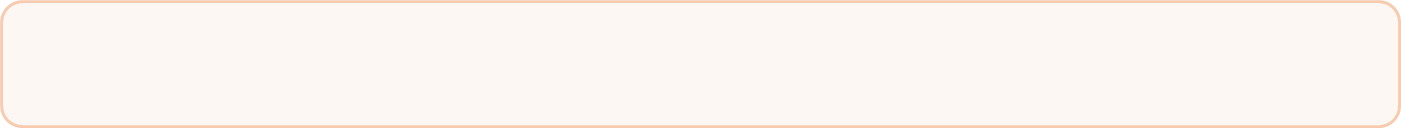 Go Lang
Go Features
The language has …
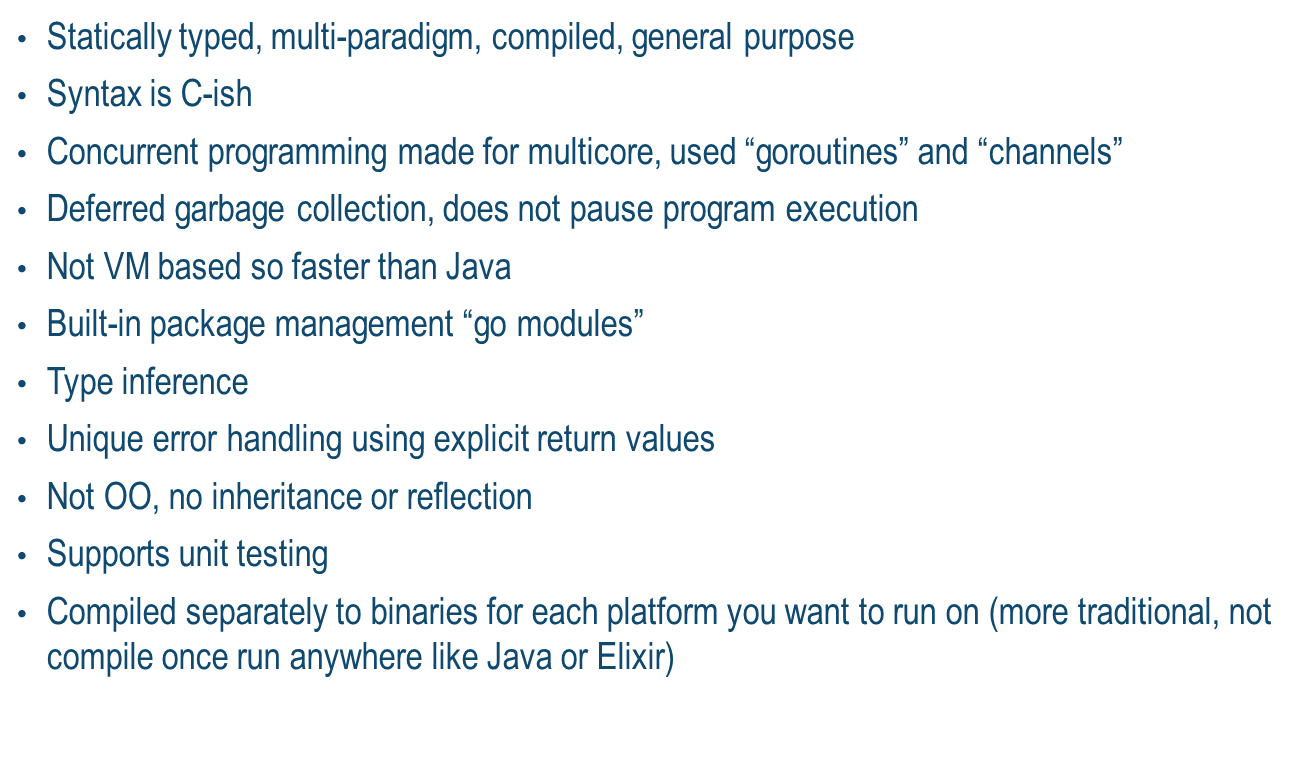 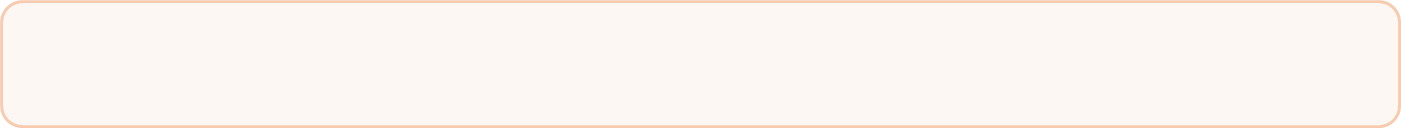 Go Lang
Basic Go Components
basic data    int, float, complex, boolean, string, byte, rune (32-bit Unicode)
data structures    struct, array, slice, map
scope           global, or function-level
export          visibility outside files defining names
types            programmer defined
pointers       ( but no pointer arithmetic )
function       can return multiple results
method        a function attached to a struct
goroutine     concurrency and synchronization
functions as values, closures
interface
goto, and label on statements
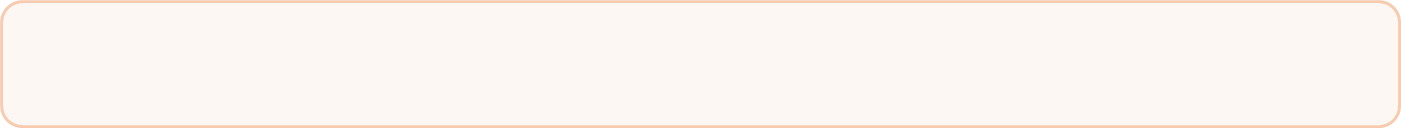 Go Lang
First Go Program
package main

import "fmt“

func main() {
   fmt.Print("Hello ")
   x := sub_sq(15)
   fmt.Println(x)
}

func sub_sq ( x int) int {
   return x*x
}
Lets try this example in the Windows shell
Put the code anywhere (for now). Lets make a file on my desktop
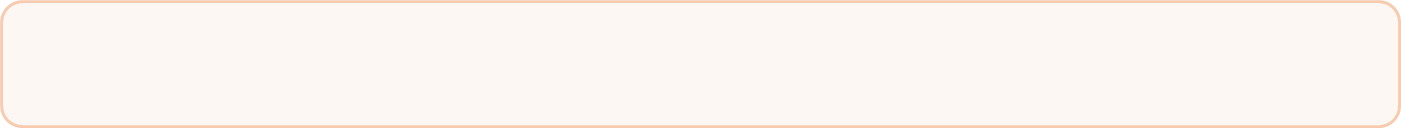 Go Lang
Packages
packages are grouping units for code, helps you to organize your project
a package groups one or more source files
to use code in a package, you import the package
any code written in Go belongs to a package
a Go program is composed of a single (or many) packages
a package is like a name space… 
code in a package can use all functions and data defined in that package
a package specified what functions and data are exported
only exported names are visible to code not in the package
Upper case first char is exported
lower case first char is not exported (visible in files that package only)

Go Standard Library  is a package,  can be viewed here , compact for now
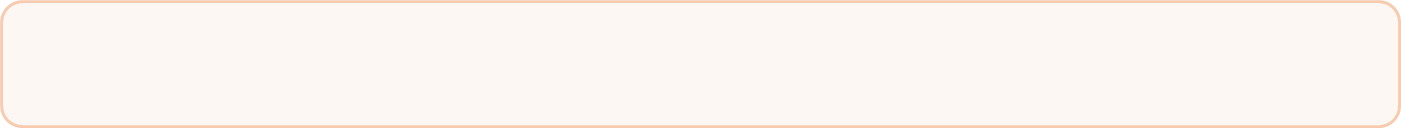 Go Lang
Package Example
Physically, a package is just a directory. 
Directory name and the package name should be the same … a convention
Go tools and programmers use this convention, so good idea to follow it
Functions, types, variables, and constants defined in one source file are visible to all other source files within the same package
example…
package main
 import "fmt"
 func main() {
   fmt.Print("Hello ")
   x := sub_sq(15)
   fmt.Println(x)
 }
 func sub_sq (x int) int { return x*x }
Package does not have to have a main function
But, executable program has one “main” package
That package must have a main function
Function main is the first to execute
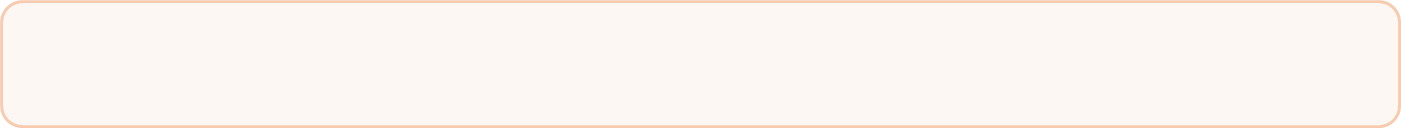 Go Lang
Modules
system component, use built-in module handler go mod
hierarchies of modules create code inclusion structure
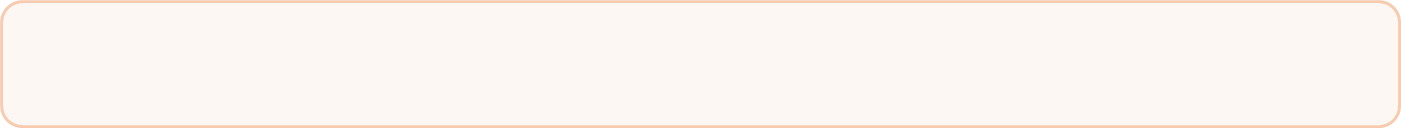 Go Lang
Global, Local Scopes
Local scope is anything declared inside a function definition
Global scope is anything outside all functions
package main

import "fmt"
 
/* global variable declaration */
var g int
 
func main() {
   /* local variable declaration */
   var a, b int

   /* actual initialization */
   a = 10
   b = 20
   g = a + b

   fmt.Printf("value of a = %d, b = %d and g = %d\n", a, b, g)
}
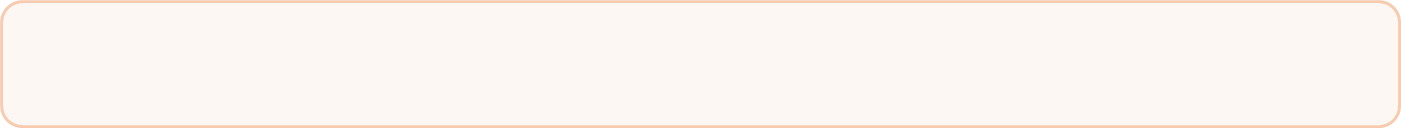 Go Lang
Array
an array  is a numbered sequence of elements of a specific length
Homogenous… the type of an array element is statically declared
The length is fixed, cannot be lengthened, index starts at 0
b := [5]int{1, 2, 3, 4, 5}
  fmt.Println("dcl:", b)

  var twoD [2][3]int
  for i := 0; i < 2; i++ {
      for j := 0; j < 3; j++ {
          twoD[i][j] = i + j
      }
  }
  fmt.Println("2d: ", twoD)
}
package main
import "fmt"
func main() {
   var a [5]int
   fmt.Println("emp:", a)

   a[4] = 100
   fmt.Println("set:", a)
   fmt.Println("get:", a[4])
   fmt.Println("len:", len(a))
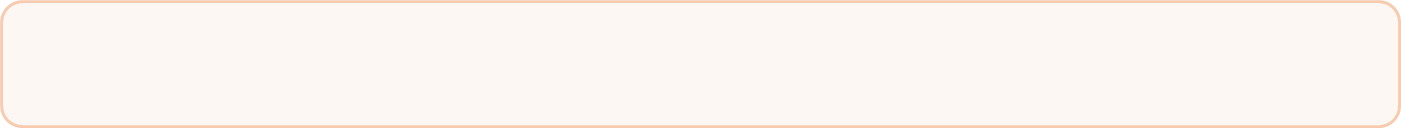 Go Lang
Array
fruit := [3]string{“peach", “apple“, “grape”}
fruit := [...]string{“peach", “apple“, “grape”}
fruit := [10]string{“peach", “apple“, “grape”}
An array in Go is a value 
An array variable denotes the entire array
Internally, it is not a pointer to the first array element (like in C, or Java). 
Implications of this are that when you assign or pass around an array value you will make a copy of its contents. 
To avoid the copy you could create and pass a pointer to the array but then that’s a pointer to an array, not an array. 
One way to think about arrays is as a sort of struct but with indexed rather than named fields: a fixed-size composite value.
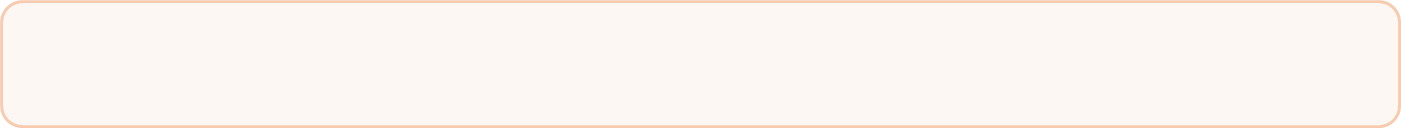 Go Lang
Slice
make vs. new
new returns a pointer to the zero value of the type passed. 
make returns a non-pointer to an initialized structure.
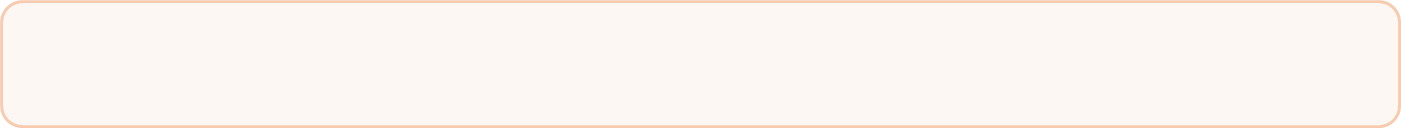 Go Lang
Slices vs. Arrays ( reference )
The data in a slice is stored contiguously in an array. A slice also deals with adding an element if the backing array is full, or shrinking the backing array if it’s near empty.
Internally, a slice holds a pointer to the backing array plus a length and a capacity. 
The length is the number of elements the slice contains, whereas the capacity is the number of elements in the backing array, counting from the first element in the slice. 
Another implementation of slice discussion
s := make([]int, 3, 6) // declare 3-length, 6-capacity slice
                        // ^ 2nd arg (capacity) is optional
                        // zero filled by default
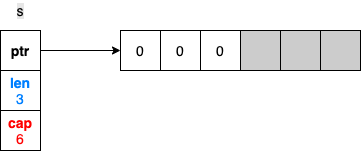 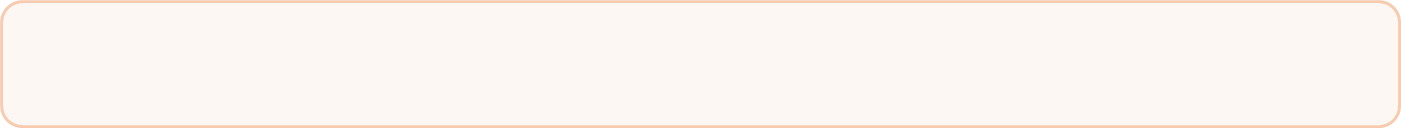 Go Lang
Slices vs. Arrays ( reference )
Make creates an underlying array with 6 elements (capacity),  then creates the slice data structure to point to the array
Only the first “len” elements are initialized ( using 0 since the elements are int )
fmt.Println(s) // prints range 0..2, the len, get [ 0 0 0 ]
s[1] = 1       // alters the second element value in the array
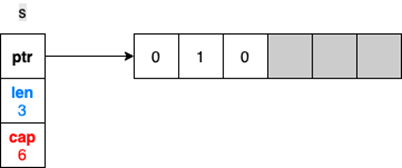 No change to len or capacity
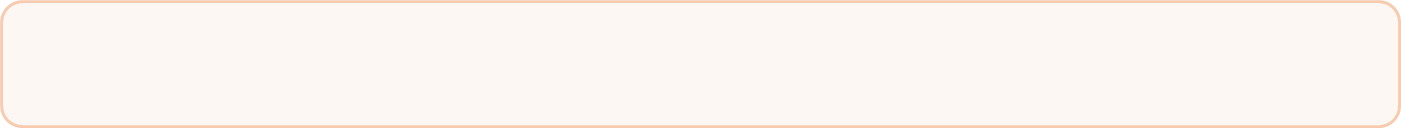 Go Lang
Slices vs. Arrays ( reference )
Accessing an element outside the len range is forbidden, even though the underlying array seems to have space
Use the append  built-in function to extend a slice
s[4] = 2  // generates panic, since the slice has no [4] element
s = append(s, 2)  // extends slice len, cap stays same
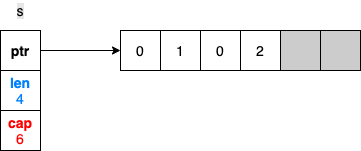 <-- Changes the len
    property of the slice
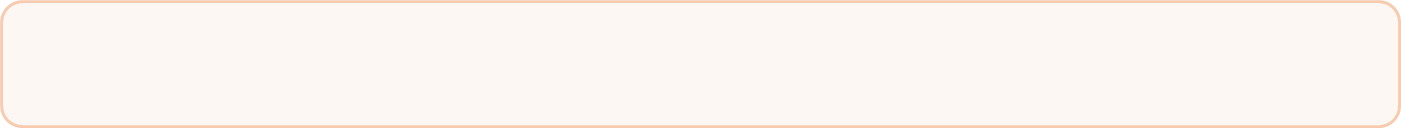 Go Lang
Slices vs. Arrays ( reference )
What happens if we need to add three more elements so that the backing array isn’t large enough?
The append  can handle this, and here is what happens
s = append(s, 3, 4, 5)
fmt.Println(s)   // output is [0 1 0 2 3 4 5]
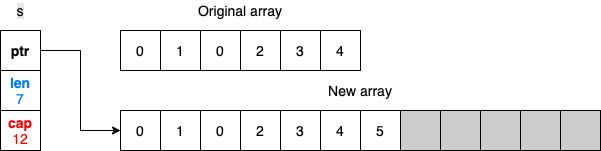 <-- might now be garbage
cap is doubled
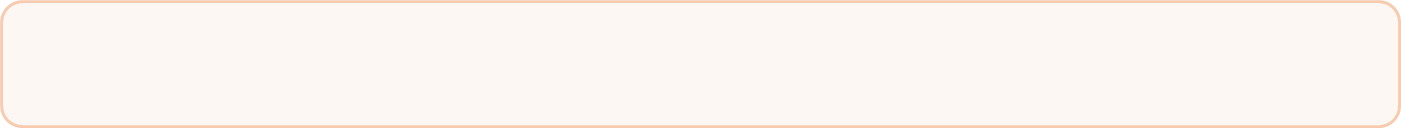 Go Lang
Slices vs. Arrays ( reference )
The old array will be garbage collected (if it is not referenced by other slices)
Slicing can be done on an array or another slice
s1 := make([]int, 3, 6) // Three-length, six-capacity slice
s2 := s1[1:3] // Slicing from indices 1 to (not including) 3
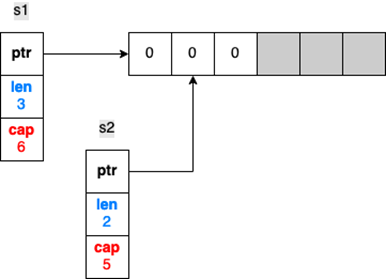 cant go beyond underlying array
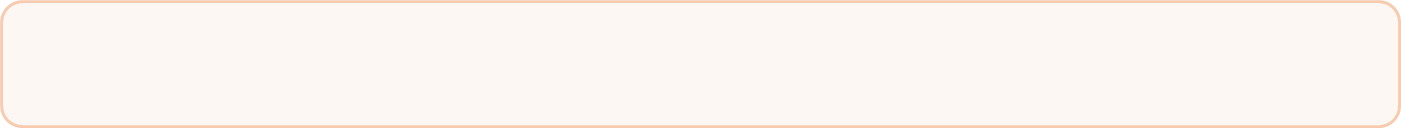 Go Lang
Slices vs. Arrays ( reference )
If we update s1[1] or s2[0] ( or any common elements), the change is made to the same array, hence, visible in both slices
s1[1] = 1  // or s2[0] = 1 
Fmt.Println(s2[0])   // prints 1, both slices see common values
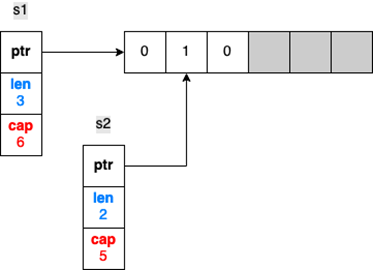 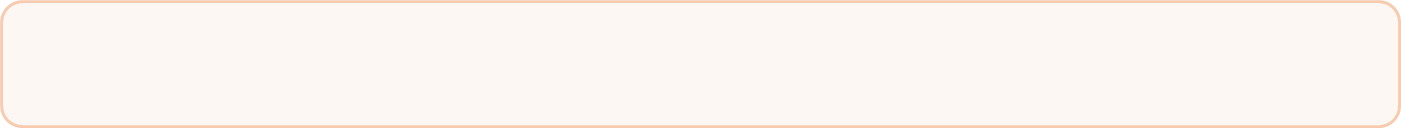 Go Lang
Slices vs. Arrays ( reference )
What happens if we append an element to s2? Does this code change s1 as well?
s2 = append(s2, 2)
s1
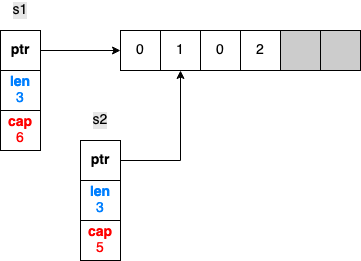 s2
<-- len of s2 changes
len of s1 does
not change
fmt.Println(s1)  // output is [0 1 0]
fmt.Println(s2)  // output is [1 0 2]
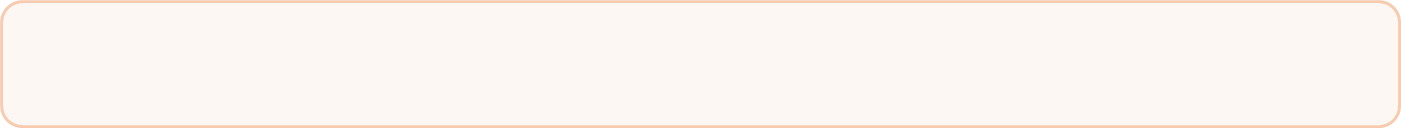 Go Lang
Slices vs. Arrays ( reference )
What if we keep appending elements to s2 until the backing array is full? 
Let’s add three more elements so that the backing array will not have enough capacity:
s1
s2 = append(s2, 3)
s2 = append(s2, 4) // At this stage, backing is already full
s2 = append(s2, 5)
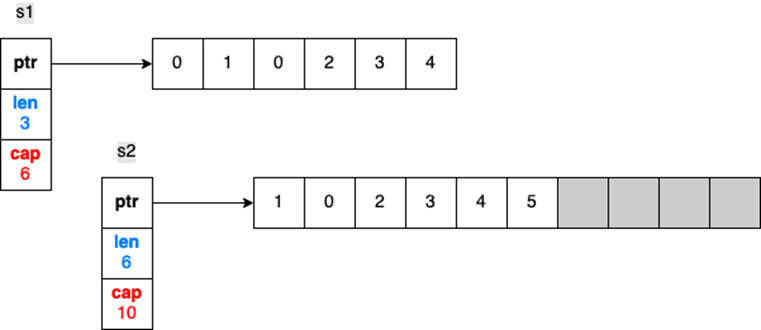 <-- double original s2 cap
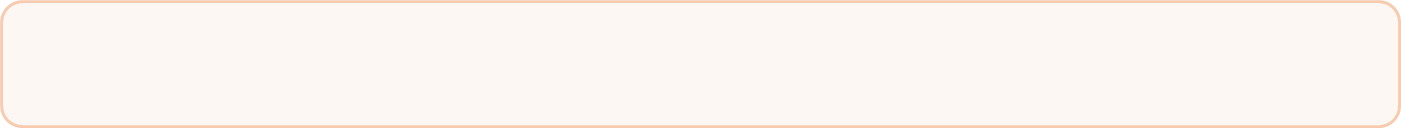 Go Lang
Is Go Object-Oriented?
From the Go language FAQs:
Yes and no. 
Although Go has types and methods and allows an object-oriented style of programming, there is no type hierarchy. 
The concept of “interface” in Go provides a different approach that the designers believe is easy to use and in some ways more general. 
There are also ways to embed types in other types to provide something analogous—but not identical—to subclassing. 
Moreover, methods in Go are more general  than in C++ or Java: they can be defined for any sort of data, even built-in types such as plain, "unboxed" integers. They are not restricted to structs (classes).
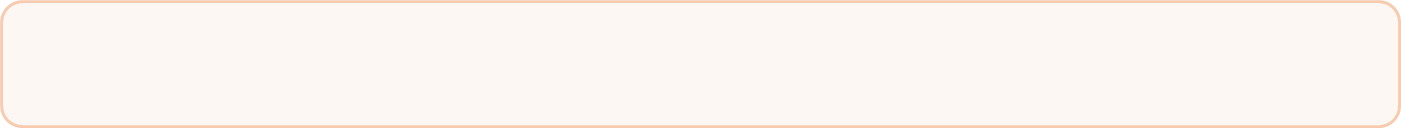 Go Lang
Methods
Go does not provide classes or object by name
It does provide structs  ( like in C )
Methods can be added on structs. This provides the behavior of bundling the data and methods that operate on the data together (encapsulation, akin to a class)
package main
import (
	"fmt"
	"math"
)
type Vertex struct {	X, Y float64 }
func (v Vertex) Abs() float64 {
	return math.Sqrt(v.X*v.X + v.Y*v.Y)
}
func main() {
	v := Vertex{3, 4}
	fmt.Println( v.Abs() )
}
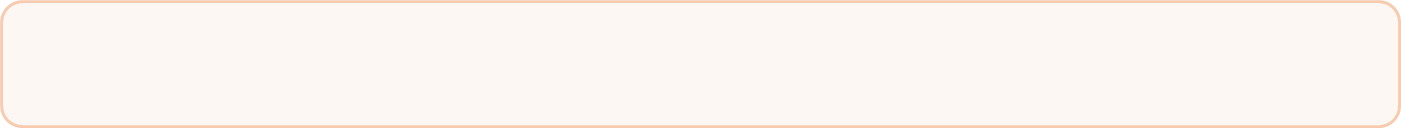 Go Lang
Methods
Same thing can be done with “normal” functions
package main
import (
	"fmt"
	"math"
)
type Vertex struct {
	X, Y float64
}
func Abs(v Vertex) float64 {
	return math.Sqrt(v.X*v.X + v.Y*v.Y)
}
func main() {
	v := Vertex{3, 4}
	fmt.Println( Abs(v) )
}
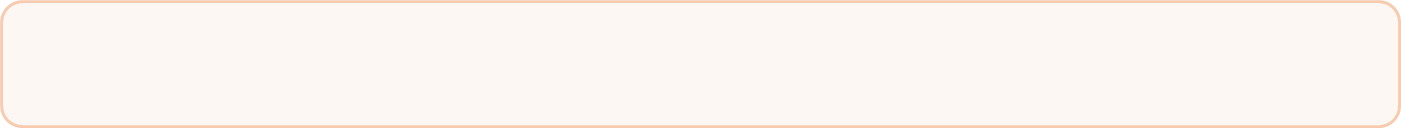 Go Lang
Methods
Lets examine the scope of the variables
package main
import (
	"fmt"
	"math"
)
type Vertex struct { X, Y float64 }
func (v Vertex) Abs() float64 {
	return math.Sqrt(v.X*v.X + v.Y*v.Y)
}
func main() {
	v := Vertex{3, 4}
	fmt.Println( v.Abs() )
}
Caps… so exported
Wont matter in this demo since all code is in package main
Caps… so must be exported for Abs to see the data needed
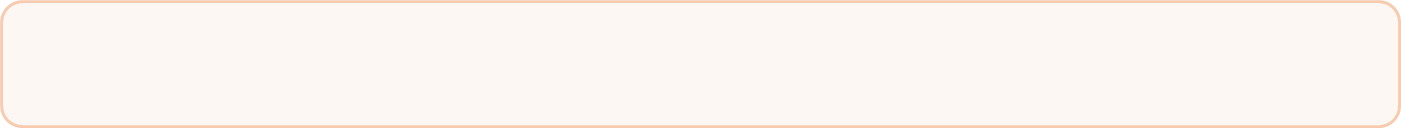 Go Lang
Go “Objects”
Example of struct package with methods
package main

import ( 
	"oop/employee"
)

func main() {
   e := employee.Employee{
      FirstName:   "Sam",
      LastName:    "Aders",
      TotalLeaves: 27,
      LeavesTaken: 12,
   }
   e.LeavesRemaining()
}
Method call on Employee struct
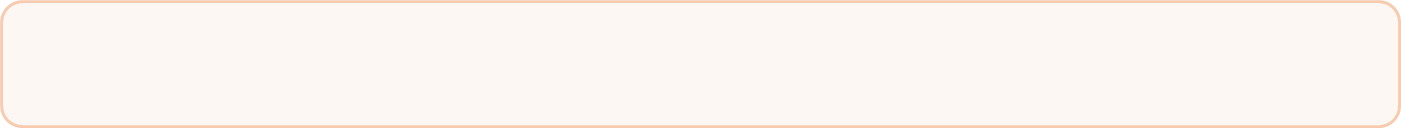 Go Lang
Go “Objects”
package employee

import ( "fmt" )

type Employee struct { // upper E-mployee exported
   FirstName   string // upper F-irtName  so these are exported
   LastName    string // code outside this package CAN use the
   TotalLeaves int    // fields of the struct
   LeavesTaken int
}

func (e Employee) LeavesRemaining() { // exported
   fmt.Printf("%s %s has %d leaves remaining\n", e.FirstName, e.LastName, (e.TotalLeaves - e.LeavesTaken))
}
Method with accepting struct
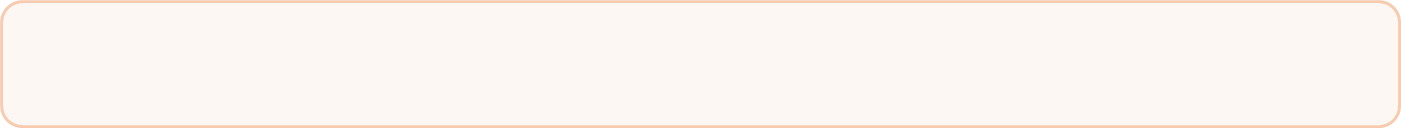 Go Lang
Go “Objects”
Now deal with encapsulation… global visibility via export
The struct is not exported.  Its fields are not visible outside package “employee”
package employee

import ( "fmt" )

type employee struct { // lower e-mployee means not exported
   firstName   string // lower f-irtName  so not exported
   lastName    string // etc.
   totalLeaves int
   leavesTaken int
}

func New(firstName string, lastName string, 
         totalLeave int, leavesTaken int) employee {
   e := employee {firstName, lastName, totalLeave, leavesTaken}
   return e
}

func (e employee) LeavesRemaining() { // exported
   fmt.Printf("%s %s has %d leaves remaining\n",e.firstName, e.lastName,    
              (e.totalLeaves - e.leavesTaken))
}
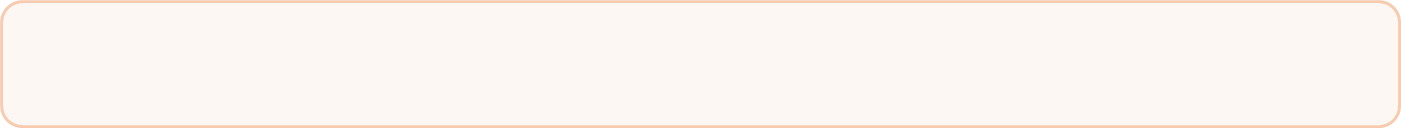 Go Lang
Go “Objects”
Now deal with encapsulation… global visibility via export
Main, using the “object” cannot reach in and assign to the fields of the employee struct
package main
import ( 
	"oop2/employee"
)
func main() {
   e := employee.New("Sam", "Anders", 27, 12)
   e.LeavesRemaining()
}
Method call New in package employee struct
New is exported, and LeavesRemaining, but the struct and its contents are not
go f(x, y, z)
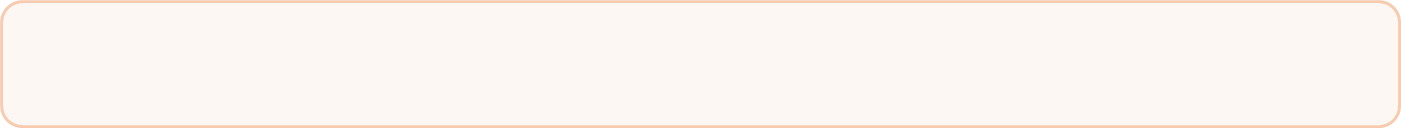 Go Lang
Goroutines
Concurrent threads/tasks/processes in Go
Basics… any function can be “spawned” off as a concurrent activity
Termed a “goroutine”
Runs until the code is exhausted, or until end of the spawning function
When we do this
             go f(x, y, z)
  we evaluate f, x, y, and z in the thread doing the “go” command
     and we execute the  f(x,y,z) call in the new thread, new environment
Goroutines run is the same address space, so go supports traditional shared memory access methods for concurrent threads
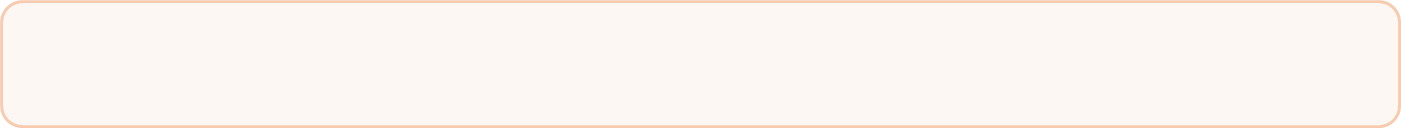 Go Lang
Goroutines: Simple Example
Concurrent threads/tasks/processes in Go
package main
import (
  "fmt"
  "time"
)
func hello(n int) {
  if n>0 {
    fmt.Printf("Hello world goroutine %p \n“, n)
    go hello(n-1)  // fires off a goroutine, concurrent
  }
}
func main() {
  go hello(5)
  //time.Sleep(1 * time.Second)
  time.Sleep(3100)
  fmt.Println("main function")
}
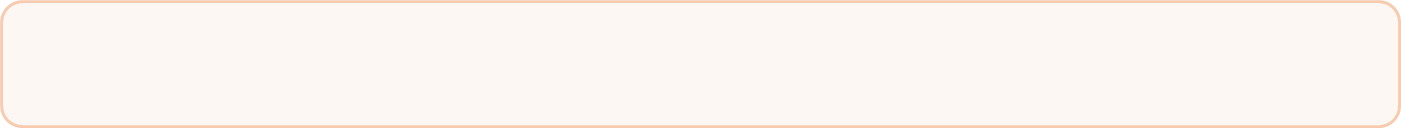 Go Lang
Channels
Not quite mailboxes
We noted that goroutines all run in a common address space
So you can code goroutines like Java threads… you can use various traditional synchronization primitives such as lock/unlock (Mutex), condition variable (Cond) and atomic read/write operations (atomic).  
Package sync has these things if you wish to use them
Go also has other features that will do synchronization automatically: channel
Channels are a typed conduit through which you can send and receive values using the channel operator, <-
    ch := make(chan int)
    ch <- v    // Send v to channel ch   in some goroutine g1
    v := <- ch  // Receive from ch, and  in another goroutine g2
                // assign value to v.

By default, sends and receives block until the other side is ready. This allows goroutines to synchronize without explicit locks or condition variables.
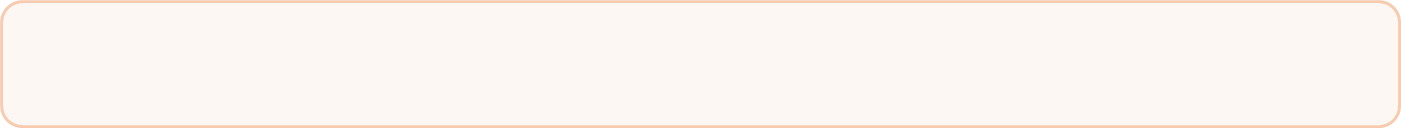 Go Lang
Closures
When functions are first class things
A closure is a first class function which captures the lexical bindings of free variables in its defining environment. 
Practical definition means a function that can execute properly because the runtime system has set up a collection of any non-local variables it might need
When a function is written its test may depend on variables in the calling environment (globals, vars local to the function calling it, etc.
A closure makes a referencing environment  that allows the function to run when called in any circumstances, even ones where the needed environment is not extant
So a closure is a run-time creation
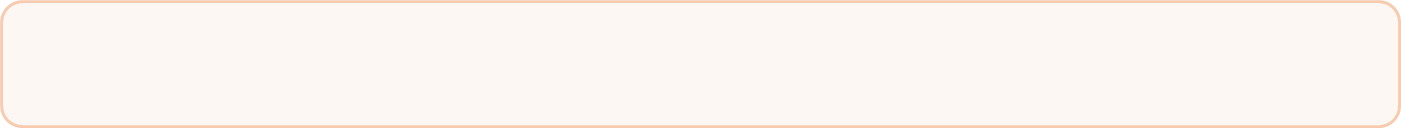 Go Lang
Closure Example in Go
package main

import "fmt"

func adder() func(int) int {
   sum := 0
   return func(x int) int {
	   sum += x
	   return sum
   }   
}

func main() {
   pos, neg := adder(), adder()
   for i := 0; i < 10; i++ {
      fmt.Println( pos(i), neg(-2*i))
   }
}
Closures have some object characteristics

Encapsulation

You can make many of them from one definition
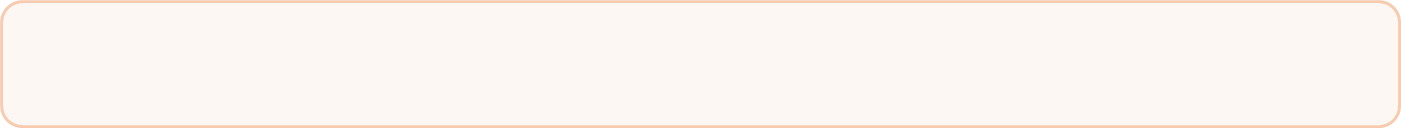 Go Lang
Escape Analysis
Dynamic Scope of Pointers from compiler optimization
When a variable is allocated on a function call, pointers to that storage may “escape” into other parts of the code… into the calling function for example ( if a pointer is returned )
In language like Java, all pointers are compiler-managed ; put another way, there is no way for a programmer to manipulate a pointer directly
So in Java, escape analysis is easier
In C,  in Go… in languages that have pointers as data values, we have to think about how memory is accessed, and results of escape analysis can lead to allocating pointer-based data in stack frames for speed
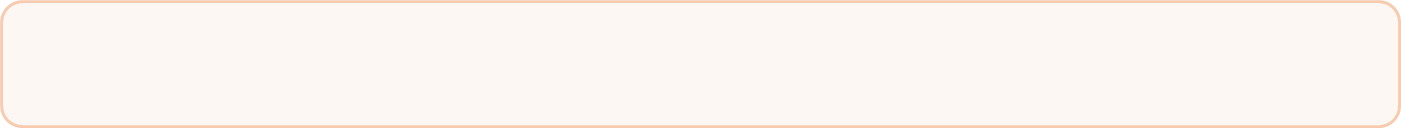 Go Lang
Interfaces
Major Subtitle
Communication in concurrency
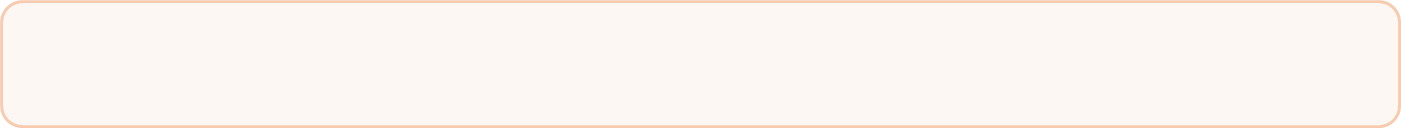 Go Lang
Error Handling
Major Subtitle
Propagate error vals
panics
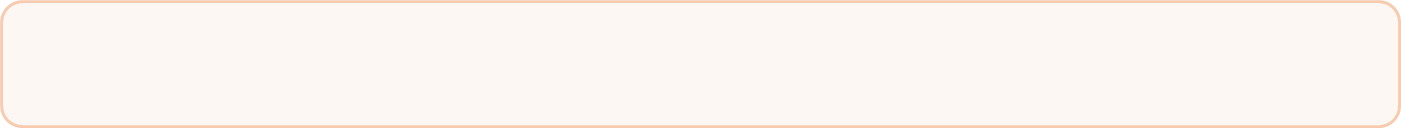 Go Lang
Scope Summary
Major Subtitle
All items declared in a package visible to all files in the package directory?
Upper vs lower for exported names
Global vs. local
Package vs. module
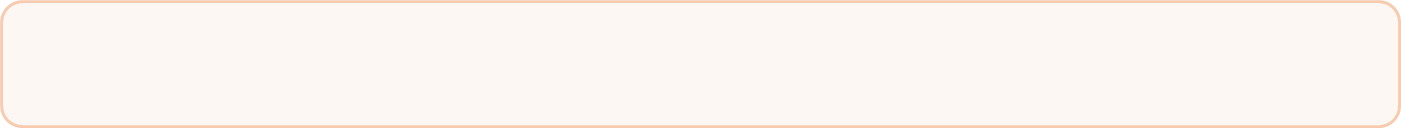 Go Lang
You Tube
Major Subtitle
https://www.youtube.com/watch?v=qQXXI5QFUfw
Programming languages
https://www.youtube.com/watch?v=vcFBwt1nu2U
Worst languages
https://www.youtube.com/watch?v=YZV8Zv_YW7I
History of PLs
https://www.youtube.com/watch?v=JhCl-GeT4jw
Large language models and end of programming
https://www.youtube.com/watch?v=ND_AjF_KTD8
Next decade of development
END
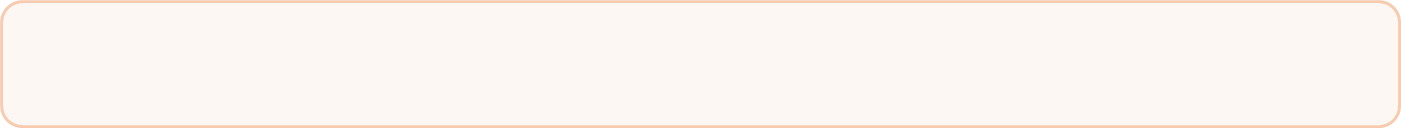 Go Lang
Slices vs. Arrays ( reference )
What happens if we append an element to s2? Does this code change s1 as well?
s2 = append(s2, 2)
s1
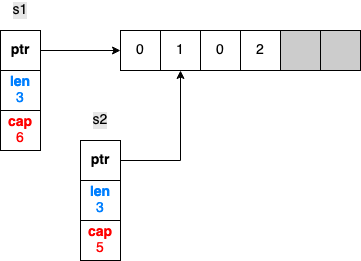 s2
len of s1 does
not change
<-- len of s2 changes
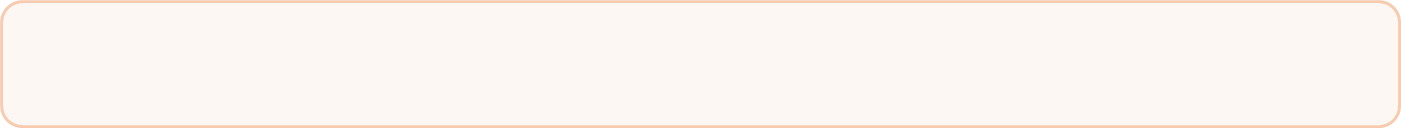 Go Lang
Arrays vs. Slices  ( reference )
Pics 1 to 4
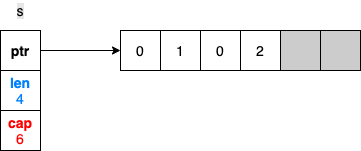 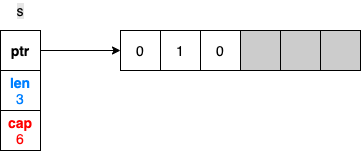 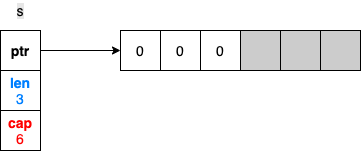 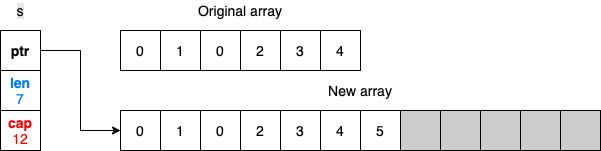 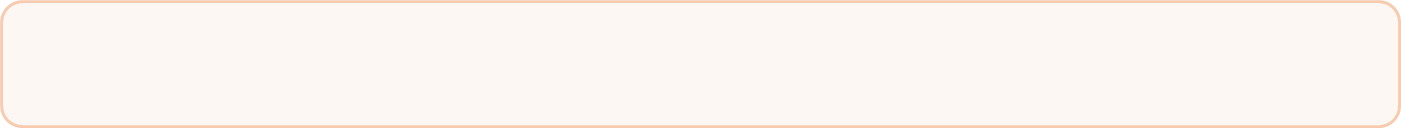 Go Lang
Arrays vs. Slices  ( reference )
Pictures 5 through 7
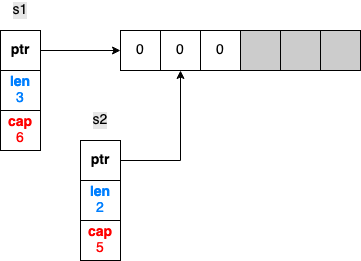 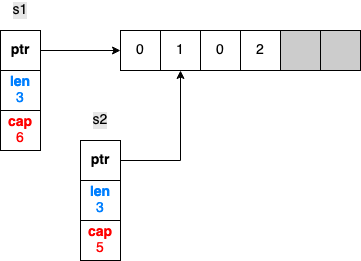 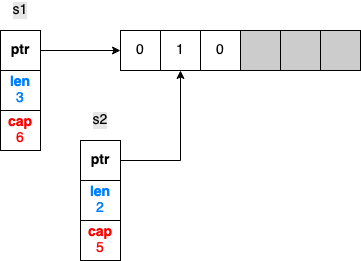 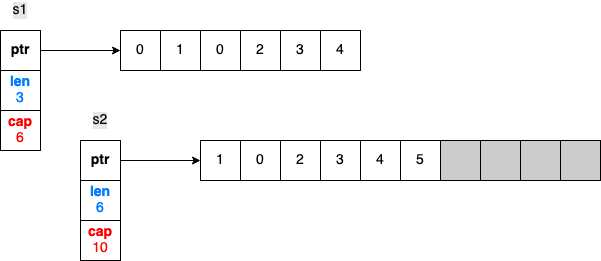